L 27 Electricity & Magnetism [5]
Magnetism
Magnets
permanent magnets
electromagnets
the Earth’s magnetic field
magnetic forces
applications
1
Magnetism
two sources of magnetism
permanent magnets
Electromagnets (currents in wires)
the earth’s magnetic field
how does a compass work
the north pole is really a south pole!
Van Allen radiation belts
2
Permanent magnetism
certain minerals (magnetite, Fe3O4) are naturally magnetic
These minerals will attract bits of iron
a magnet produces a magnetic field in the space around it, just like the Sun has a gravitational field that holds the planets in their orbits
the magnetic field can be visualized with iron filings
3
Earth’s magnetic and gravitational force fields
Gravitational
field
Magnetic
field
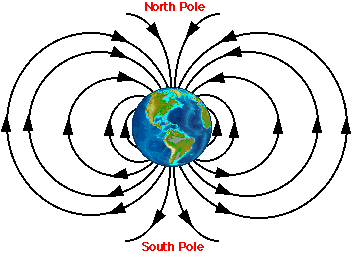 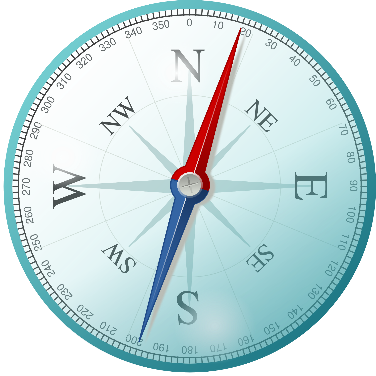 4
Permanent magnets
N
S
S
S
N
N
Are made from alloys of some of the rare earth elements like neodymium, samarium, and cobalt. 
Always have a north and a south pole 
like poles repel and unlike poles attract
if you break a magnet in half you get 2 magnets  cannot have just a north or just a south pole
5
Magnetic field of a bar magnet
6
Oersted
ELECTROMAGNETISM
I
N
S
André-Marie Ampère in 1820, discovered the law relating the magnetic field and the current.
Hans Christian Oersted in 1820 observed that current flowing in a wire near a compass caused the compass needle to move.
7
Magnetic field of a wire
Long straight wire
with current I
The magnetic field lines form a set of concentric circles surrounding the wire
The magnetic field is stronger close to the wire, and gets weaker away from the wire
Magneticfield lines
8
Magnetic field of a solenoid
A solenoid is a set of circular coils would on
a cylindrical form. The field is similar to the
field of a bar magnet.
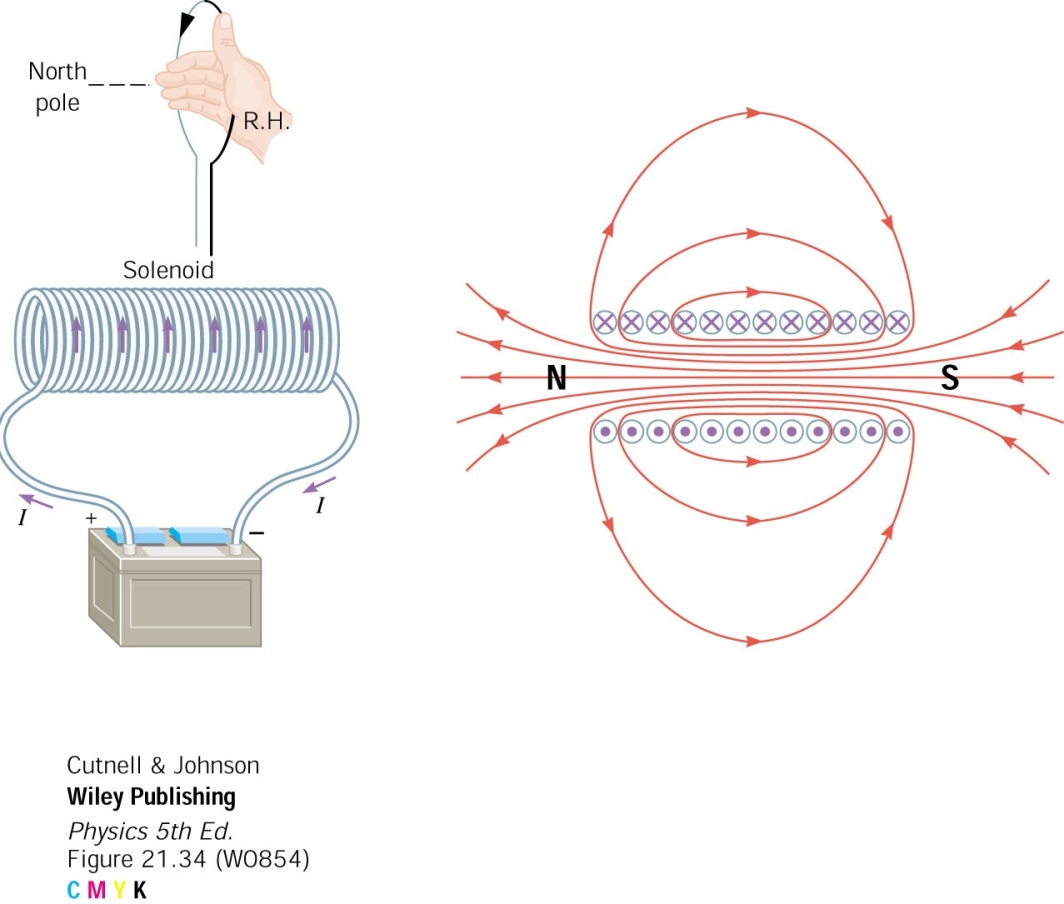 9
Homemade magnets
+
Duracell
COIL
Iron nail
You can think of the nail as a collection of little
magnets that are randomly aligned. The magnetic
field of the coil aligns these little magnets giving a
larger field than that of the coil alone. We say that
the nail becomes “magnetized”, but the effect is
not permanent.
10
Spinning
electrons
N  S
N  S
N  S
N  S
N  S
N  S
N  S
N  S
N  S
N  S
N  S
N  S
N  S
N  S
N  S
N  S
N  S
N  S
N  S
N  S
N  S
N  S
N  S
N  S
Inside a piece of iron
atomic
magnets
UNMAGNETIZED
PARTIALLY
MAGNETIZED
NORTH
SOUTH
MAGNETIZED
11
Magnetic materials
some materials are naturally magnetic or can be magnetized and retain their magnetism   ferromagnetic materials
other materials  (iron) can be magnetized temporarily by placing them near magnets
some materials have essentially no magnetic properties  copper, aluminum, plastics...
heat can destroy magnetism (Curie effect)
Permanent magnetism is due to the electron’s spin
12
The earth is a big magnet
The earth’s north geographic pole is the south pole of a big magnet.
 A compass needle is attracted to the earth’s north geographic pole
The earth’s magnetism is due to currents flowing in its molten core (not entirely understood!)
The magnetic north pole is
inclined about 14° from the
geographic north pole, or
by about 600 miles.
13
Sun – Earth Connection:space weather
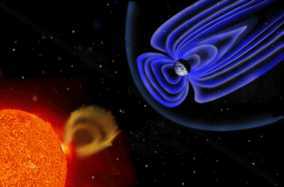 earth
SUN
solar eruption
Northern Lights
(aurora)
Space weather can have a large effect on
communications, and it can cause damage
to orbiting satellites and the power grid.
14
Solar eruptions – CMEs
(solar coronal mass ejections)
CMEs put out roughly 1012 kg of mass
15
Charges stay on magnetic field lines
Electrons spiral around magnetic field lines – they are trapped
Electrons and protons that originate at the sun flow to earth as the solar wind
The particles get trapped by the earth’s magnetic field
Very energetic particles can damage satellites
Magneticfield line
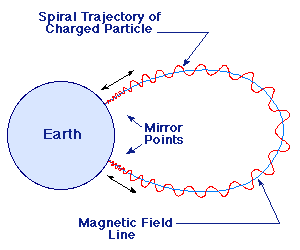 16
Van Allen Radiation Belts
2 regions around the earth where charged
particles are trapped in the earth’s Magnetic field
17
Magnetic forces
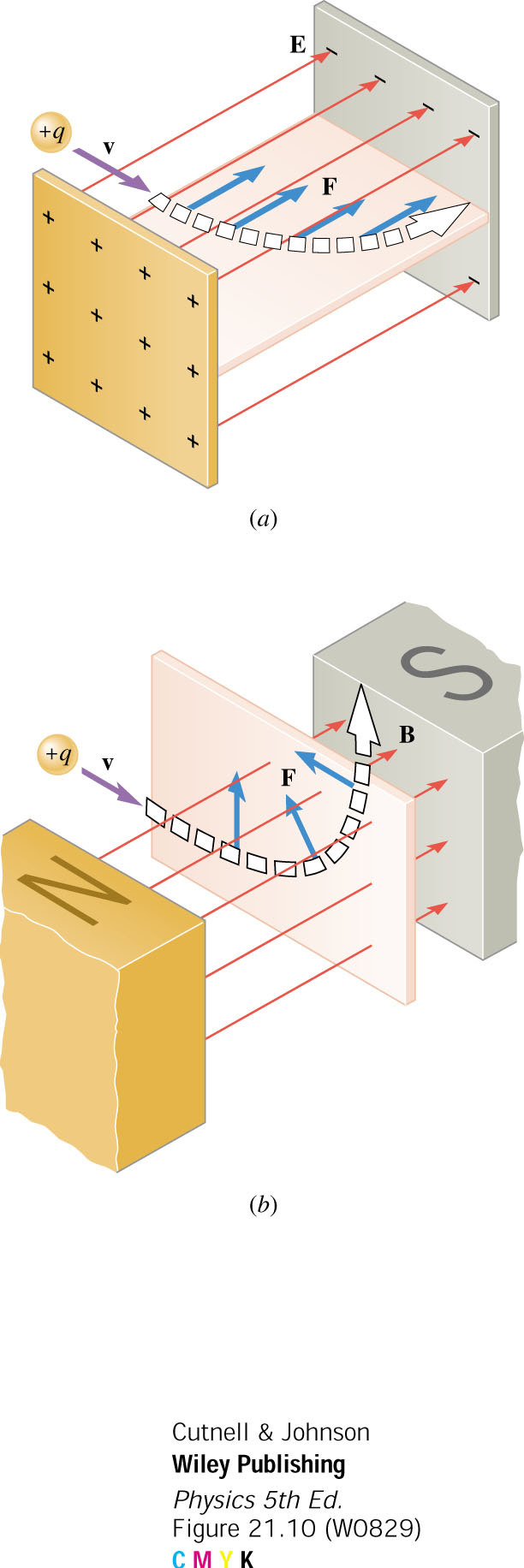 +q
Magnetic fields exert sidewise forces on charges
  A charge is turned around by the magnetic force
  There is NO magnetic force if the charge is
    not moving
18
Application: Magnetic deflection of electrons ina TV tube.
19
Magnetic forces on wires
S
S
N
N
Magnetic fields exert forces on the electrons
moving in a wire (current)
Wire pulled IN
Wire pushed OUT
20
Forces on current carrying wires
The current in one wire makes a magnetic field that
exerts a magnetic force on the current in the other wire
Opposites repel
Likes attract
21
Torque on a current loop ina magnetic field
A loop of wire (coil)
carrying current experiences a torque
when placed in a 
magnetic field.

The torque makes
the loop rotate.
22
Application: The electric motor
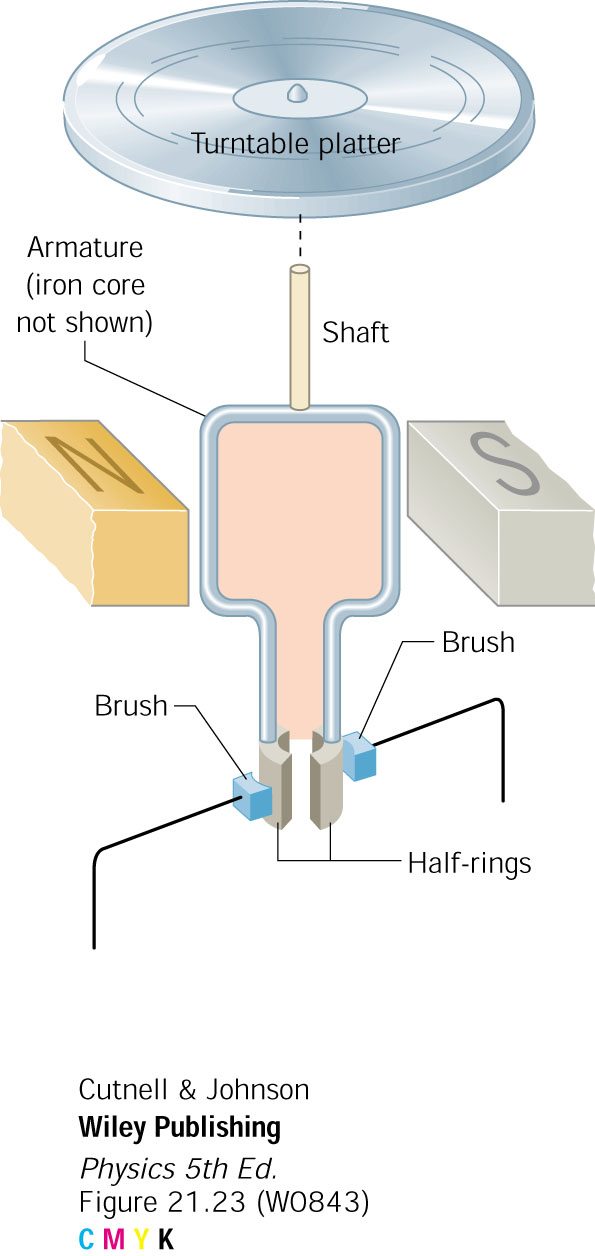 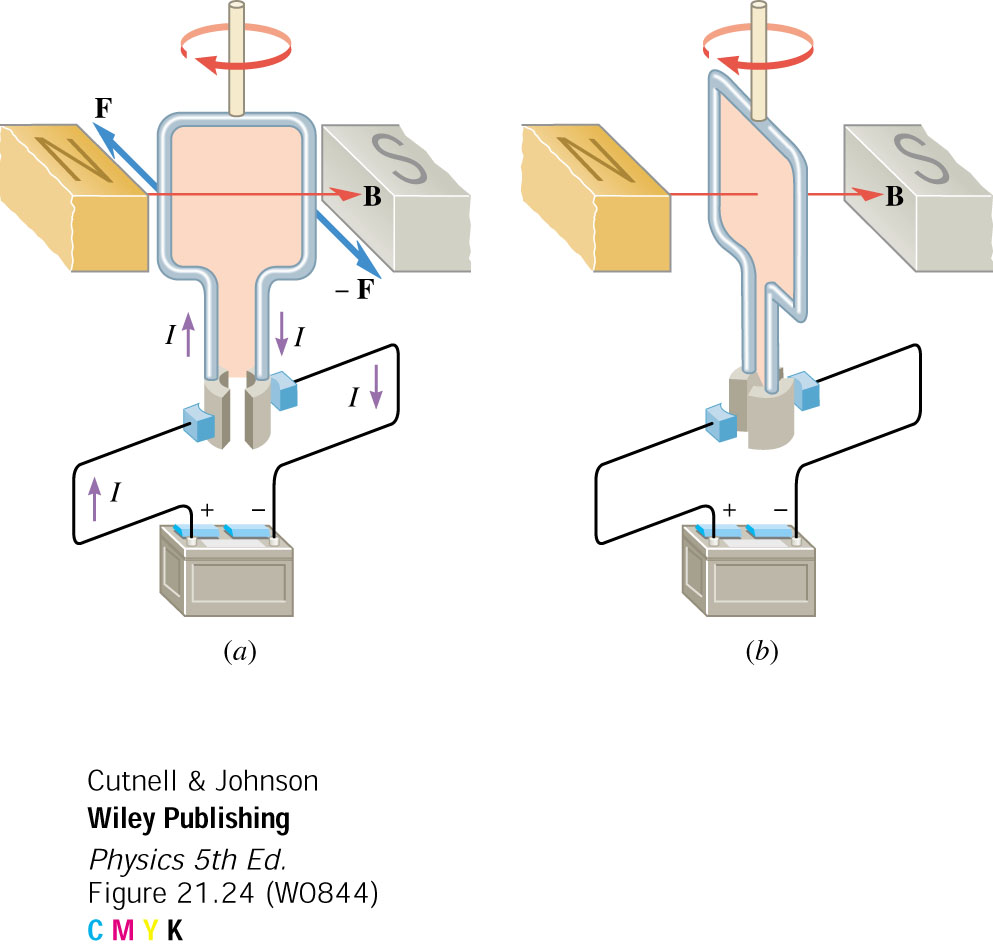 When a current is present in a coil, it
experiences a torque and rotates.
23
Application: Magnetic force in a speaker
The force between the permanent magnet
and the voice coil moves the speaker cone
24
Application: MAGLEV Trains
Magnetic levitation can be used to keep
the cars on the track, and to propel
them  without touching
25